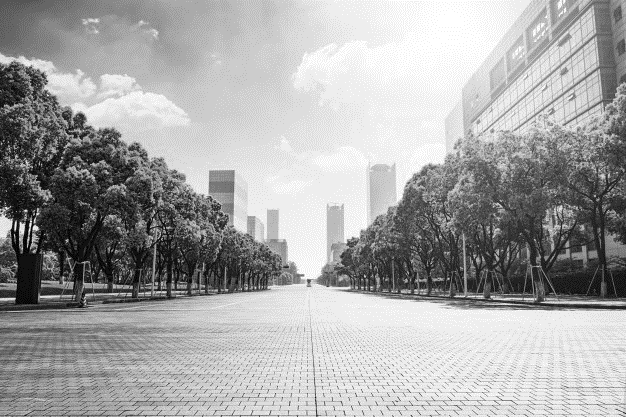 TITLE PRESENTATION
Include your personal presentation if necessary.
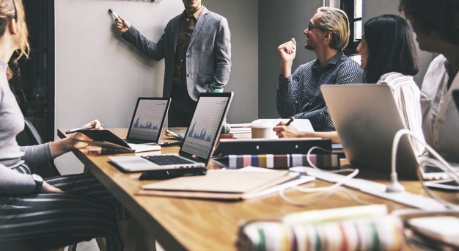 Title Slide
Sample Text
65%
This is an example text. In this paragraph, resume the ideas. Remember that the slides are a visual support to make your presentation, for that reason they should be brief.
Title Slide
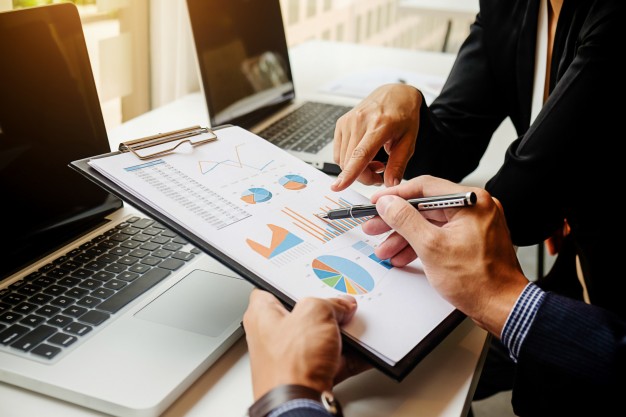 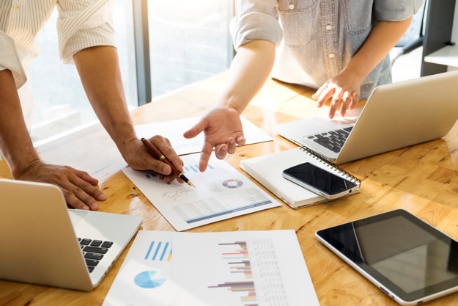 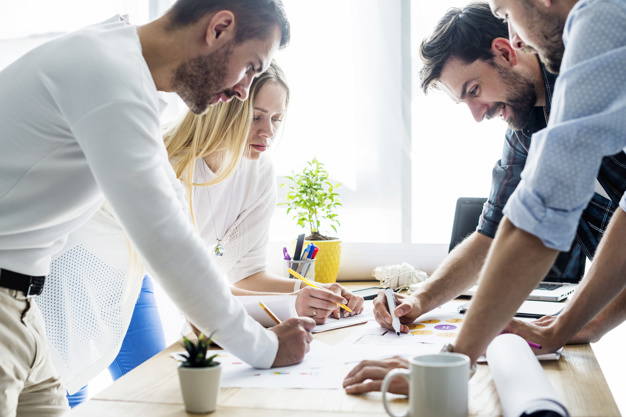 Title  Example
Title  Example
Title  Example
This is an example text. In this paragraphs resume the ideas.
This is an example text. In this paragraphs resume the ideas.
This is an example text. In this paragraphs resume the ideas.
Title  Example
This is an example text. In this paragraphs resume the ideas.
Title Slide
Title  Example
Sample Text
This is an example text. In this paragraphs resume the ideas.
This is an example text. In this paragraph, resume the ideas. Remember that the slides are a visual support to make your presentation, for that reason they should be brief.
Title  Example
This is an example text. In this paragraphs resume the ideas.
Title  Example
This is an example text. In this paragraphs resume the ideas.
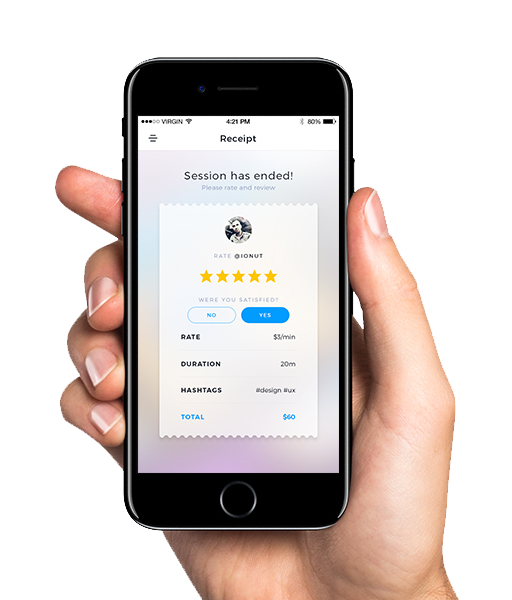 Title Slide
$145
millions
Sample Text
Title  Example
This is an example text. In this paragraphs resume the ideas.
This is an example text. In this paragraph, resume the ideas. Remember that the slides are a visual support to make your presentation, for that reason they should be brief.
51%
32%
15%
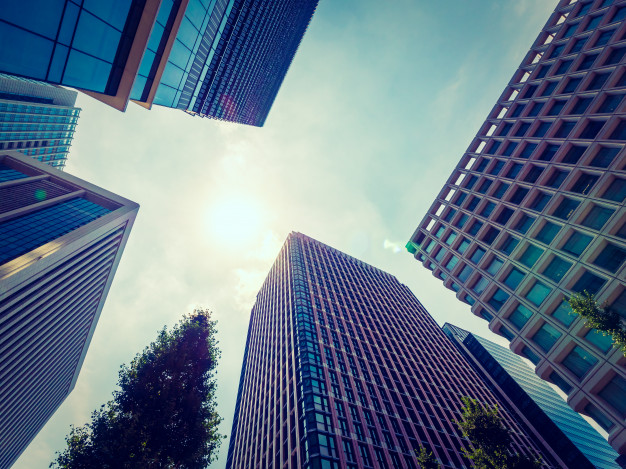 This is an example text. In this paragraph, resume the ideas. Remember that the slides are a visual support to make your presentation,
Title Slide
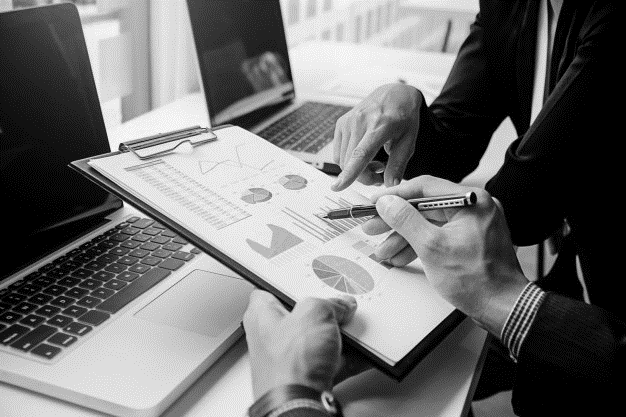 Sample Text
This is an example text. In this paragraph, resume the ideas. Remember that the slides are a visual support to make your presentation, for that reason they should be brief.
This is an example text. In this paragraph, resume the ideas. Remember that the slides are a visual support to make your presentation,
Title Slide
Sample Text
Sample Text
Sample Text
Sample Text
This is an example text. In this paragraph, resume the ideas. Remember that the slides are a visual support to make your presentation, for that reason they should be brief.
Sample Text
THANK YOU!!
Section for questions
Infographic Style
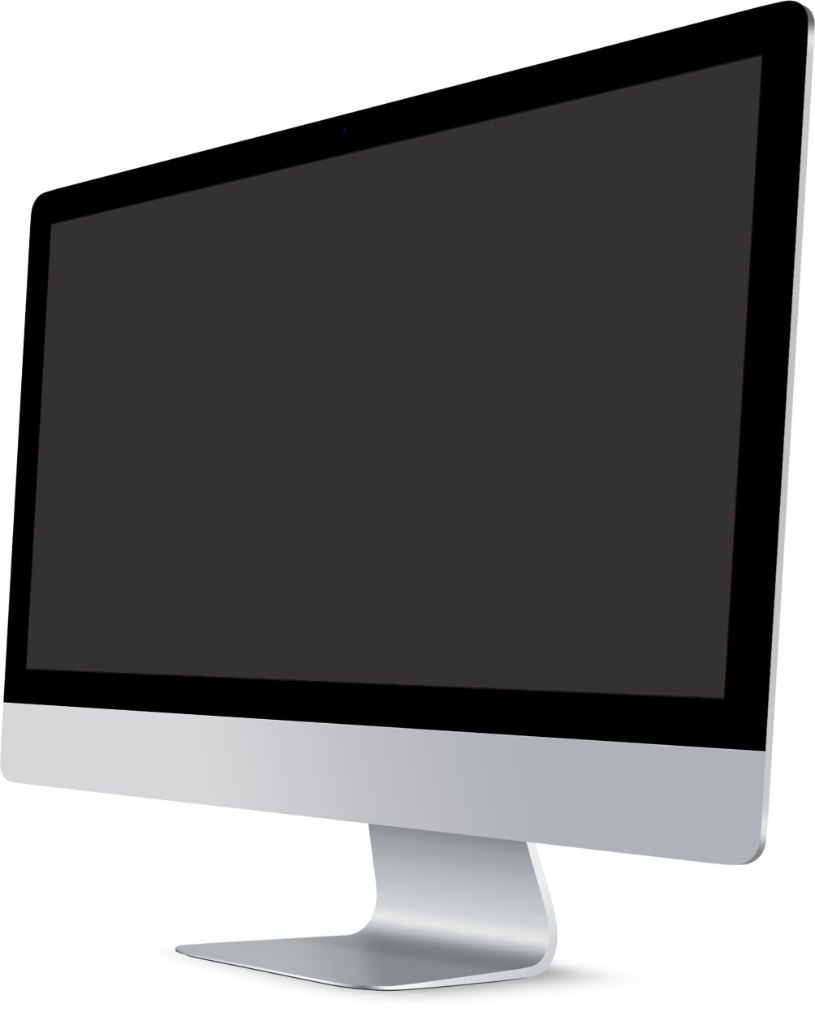 BUSINESS
IDEA
Power PowerPoint Presentation
Get a modern PowerPoint  Presentation that is beautifully designed. I hope and I believe that this Template will your Time, Money and Reputation.
Graphic Style
Content Here
Content Here
Get a modern PowerPoint  Presentation that is beautifully designed. I hope and I believe that this Template will your Time, Money and Reputation. Get a modern PowerPoint  Presentation that is beautifully designed. You can simply impress your audience and add a unique zing and appeal to your Presentations. Easy to change colors, photos and Text. Get a modern PowerPoint  Presentation that is beautifully designed. I hope and I believe that this Template will your Time, Money and Reputation.
Get a modern PowerPoint  Presentation that is beautifully designed. I hope and I believe that this Template will your Time, Money and Reputation. Get a modern PowerPoint  Presentation that is beautifully designed. You can simply impress your audience and add a unique zing and appeal to your Presentations. Easy to change colors, photos and Text. Get a modern PowerPoint  Presentation that is beautifully designed. I hope and I believe that this Template will your Time, Money and Reputation.
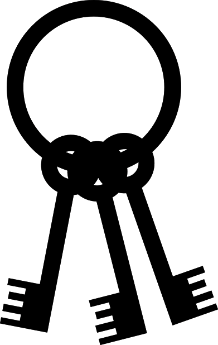 Content Here
Infographic Style
S
Add Title
Add Title
Add Title
Add Title
W
You can simply impress your audience and add a unique zing and appeal to your Presentations. Easy to change colors, photos and Text. Get a modern PowerPoint  Presentation that is beautifully designed.
You can simply impress your audience and add a unique zing and appeal to your Presentations. Easy to change colors, photos and Text. Get a modern PowerPoint  Presentation that is beautifully designed.
You can simply impress your audience and add a unique zing and appeal to your Presentations. Easy to change colors, photos and Text. Get a modern PowerPoint  Presentation that is beautifully designed.
You can simply impress your audience and add a unique zing and appeal to your Presentations. Easy to change colors, photos and Text. Get a modern PowerPoint  Presentation that is beautifully designed.
Contents Here
Easy to change colors, photos and Text.
O
T
Infographic Style
Easy to change colors, photos and Text.
Contents Title
Get a modern PowerPoint  Presentation that is beautifully designed.  Easy to change colors, photos and Text. You can simply impress your audience and add a unique zing and appeal to your Presentations. Get a modern PowerPoint  Presentation that is beautifully designed. Easy to change colors, photos and Text. 

Get a modern PowerPoint  Presentation that is beautifully designed. You can simply impress your audience and add a unique zing and appeal to your Presentations.
Get a modern PowerPoint  Presentation that is beautifully designed.
60%
You can simply impress your audience and add a unique zing and appeal to your Presentations.
30%
You can simply impress your audience and add a unique zing and appeal to your Presentations.
Infographic Style
52%
34%
Your Text Here
Your Text Here
Content  Here
Content  Here
Easy to change colors, photos and Text.
Easy to change colors, photos and Text.
You can simply impress your audience and add a unique zing and appeal to your Presentations. Easy to change colors, photos and Text.
You can simply impress your audience and add a unique zing and appeal to your Presentations. Easy to change colors, photos and Text.
Infographic Style
Contents Title
Contents Title
Contents Title
Contents Title
Get a modern PowerPoint  Presentation that is beautifully designed. Easy to change colors, photos and Text.
Get a modern PowerPoint  Presentation that is beautifully designed. Easy to change colors, photos and Text.
Get a modern PowerPoint  Presentation that is beautifully designed. Easy to change colors, photos and Text.
Get a modern PowerPoint  Presentation that is beautifully designed. Easy to change colors, photos and Text.
Infographic Style
You can simply impress your audience and add a unique zing and appeal to your Presentations. Easy to change colors, photos and Text
You can simply impress your audience and add a unique zing and appeal to your Presentations. Easy to change colors, photos and Text
Contents
Here
You can simply impress your audience and add a unique zing and appeal to your Presentations. Easy to change colors, photos and Text
You can simply impress your audience and add a unique zing and appeal to your Presentations. Easy to change colors, photos and Text
Fully Editable Shapes
Fully Editable Icon Sets: A
Fully Editable Icon Sets: B